GGY 334
Afet Yönetimi ve Politikaları
2. HAFTA
100 soruda afet
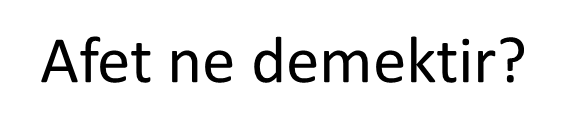 İnsanlar için fiziksel, ekonomik, sosyal ve çevresel kayıplar oluşturan, normal yaşamı ve insan faaliyetlerini durdurarak veya kesintiye uğratarak toplulukları etkileyen; etkilenen topluluğun yerel imkân ve kaynaklarını kullanarak baş edemeyeceği doğal, teknolojik veya insan kökenli olayların sonuçlarına afet denilmektedir.
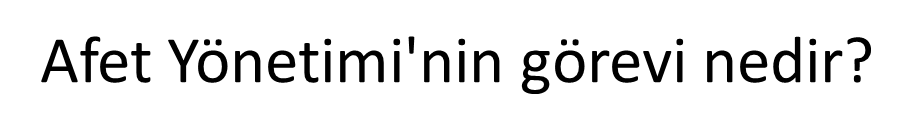 Afetlerin önlenmesi ve zararlarının azaltılabilmesi için afet öncesi, afet sırası ve afet sonrasında yapılması gereken idari yasal ve teknik çalışmaları belirleyen ve uygulamaya koyan, bir olay anında, uygulama yapabilmeyi sağlayan ve her olaydan çıkarılan derslerin ışığında mevcut sistemi geliştiren yönetim biçimidir.
Acil durum ne demektir?
Acil durum, olumsuz etkilerini en aza indirmek için acil önlemler alınmasını gerektiren beklenmedik ve ani gelişen olayları ifade eder.

Acil müdahale gerektiren ve yerel yönetimlerin olayları belirleme ve yönetmede yetersiz kaldığı afet sonrası oluşan ortama da acil durum denilmektedir.
Hangi olaylar acil durumun kapsamına girer?
Beklenmedik ve ani gelişen olaylar ve afetler sonrasında oluşan ortama acil durum de­nilmektedir.
Ölümler, yaralanmalar, insanların yerlerini terk etmeleri, hastalık, sakatlık, gıda güvensizliği, altyapının hasar gör­mesi ya da kaybedilmesi, zayıflamış ya da zarar görmüş kamu yönetimi ve azalmış kamu emniyeti ve güvenliği gibi durumlar acil durum kapsamına girer. Afetten etki­lenen ülkelerde, bu durumlar çoğu kez aynı anda orta­ya çıkar, yerel kapasiteyi zorlar, ekonomik ve sosyal faa­liyetleri aksatır.
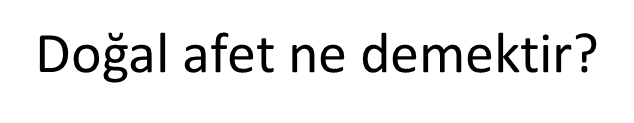 Oluşumu doğa olaylarına dayanan, gerçekleştiği zaman, eğer gerekli önlemler alınmamışsa, can ve mal kaybına neden olan ve insanlara ciddi zararlar veren afetlerdir. 

Kaç çeşit doğal afet türü bulunmaktadır?

31 çeşit doğal afet türü saptanmıştır. Bunların 28 tanesi meteorolojik afet olarak bilinmektedir.
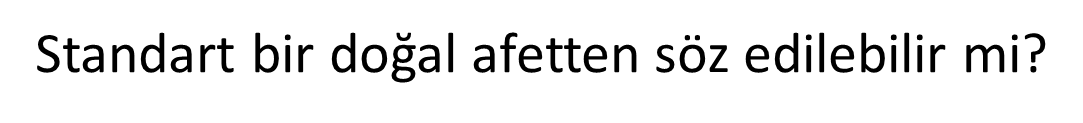 Standart bir doğal afetten söz edilemez. Farklı coğrafyalarda farklı doğal afetlere rastlanabilmektedir. Doğal afetlerin, çeşitleri ve önem sıraları ülkeden ülkeye de değişmektedir. Örneğin, Türkiye'de en sık görülen meteorolojik karakterli doğal afetler dolu, sel, su taşkını, don, orman yangınları, kuraklık, şiddetli yağış, şiddetli rüzgâr, yıldırım, çığ, kar ve fırtınalardır.
Doğal afetler kaç gruba ayrılır?

Doğal afetler, gelişme hızlarına göre, yavaş gelişen ve ani gelişen doğal afetler olmak üzere iki temel gruba ay­rılır.
Yavaş gelişen doğal afetler nelerdir?
Şiddetli soğuklar, kuraklık ve kıtlık gibi afetler yavaş geli­şen doğal afetler olarak tanımlanmaktadır.
Ani gelişen doğal afetler nelerdir?
Deprem, seller, su taşkınları, toprak kaymaları, kaya düş­meleri, çığ, fırtınalar, hortumlar, volkanlar ve yangınlar ise ani gelişen doğal afetler olarak tanımlanmaktadır.
Deprem anında bina içindekiler ne yapmalıdır?
Kesinlikle paniğe kapıl­mamak gerekir.
Sabitlenmemiş dolap, raf, pencere vb. eşyalar­dan uzak durulmalıdır.
Varsa sağlam sandalye­lerle desteklenmiş masa altına veya dolgun ve hacimli koltuk, kanepe, içi dolu sandık, özellikle buzdo­labı, çamaşır makinası gibi koruma sağlayabilecek eşya yanına çömelerek hayat üçgeni oluştu­rulmalıdır.
Merdivenlere ya da çıkışlara doğru koşulmamalıdır.
Balkona çıkılmamalıdır.
Balkonlardan ya da pencerelerden aşağıya atlanmamalıdır.
Kaynaklar
AFAD 100 soruda afet gerçeği
Afet Kaynaklı Yeniden Yerleştirme ve İskan Politikaları, B. Tercan, Ankara Üniversitesi, Ankara, 2006.

Afet Yönetimi Kapsamında Deprem Açısından Japonya ve Türkiye Örneklerinde Kurumsal Yapılanma, A. Atlı, Ankara Üniversitesi, Ankara, 2005.

Afet Yönetiminde Hukuksal ve Kurumsal Yeniden Yapılanma: Yapı Denetimi Z.A. Yener, Ankara Üniversitesi, Ankara, 2004.

Bir Doğal Afet Olarak Depreme Hazırlıklı Olma Bilinci ve Katılım: ABD, Japonya ve Türkiye (Afyon İli Örneği)”, H. Koçak, Ankara Üniversitesi, Ankara Koçak, 2004.